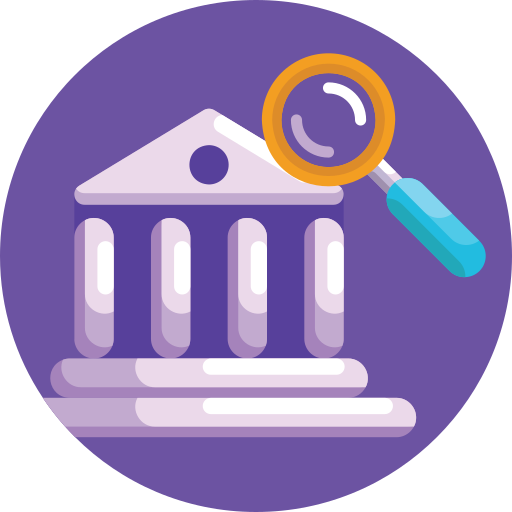 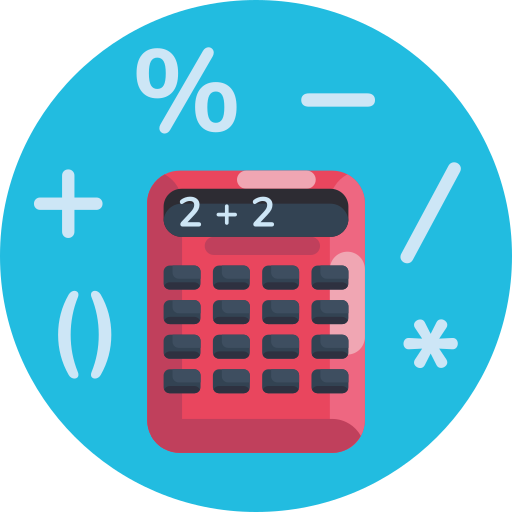 YOU LEARN ABOUT LIVING BEINGS AND THE HUMAN BODY
biology
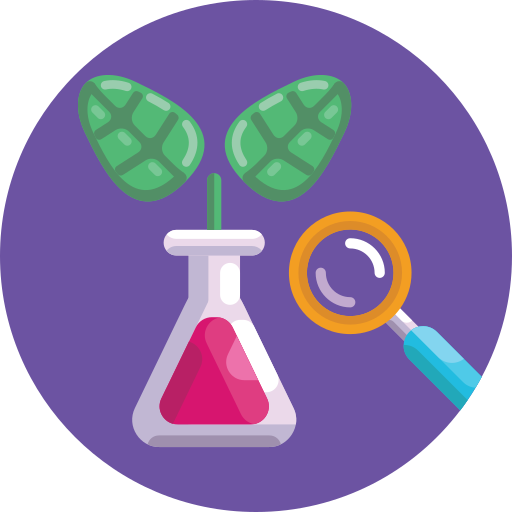 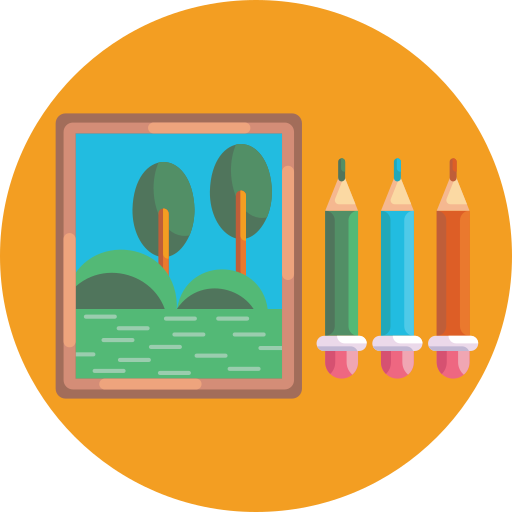 [Speaker Notes: Icons made by <a href="https://www.flaticon.com/authors/dighital" title="Dighital">Dighital</a> from <a href="https://www.flaticon.com/" title="Flaticon"> www.flaticon.com</a>]
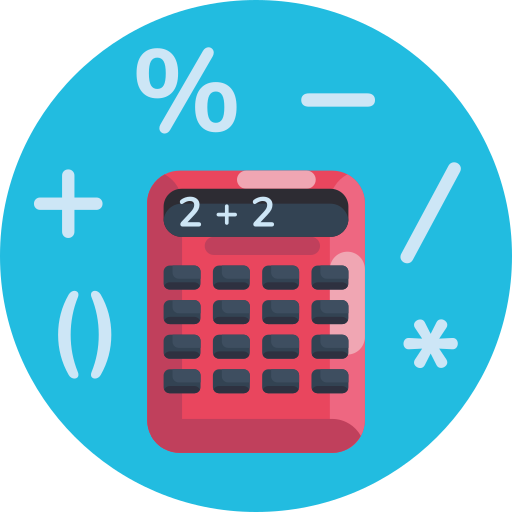 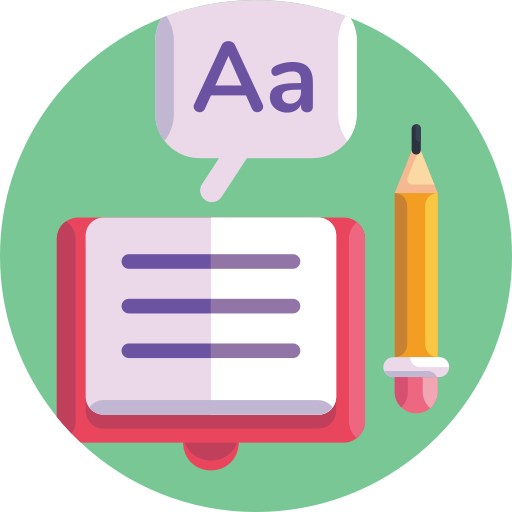 YOU LEARN ABOUT WORDS AND HOW TO FORM SENTENCES
languages
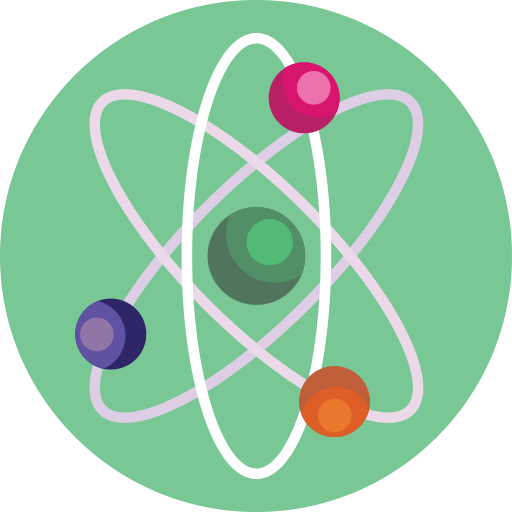 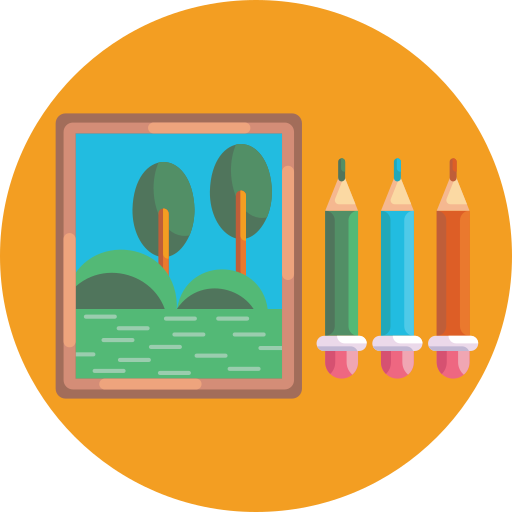 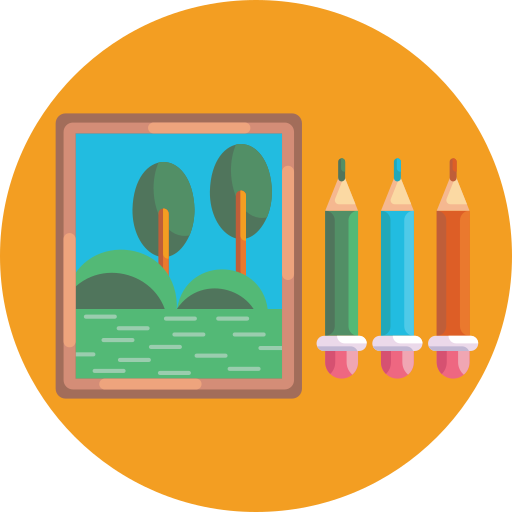 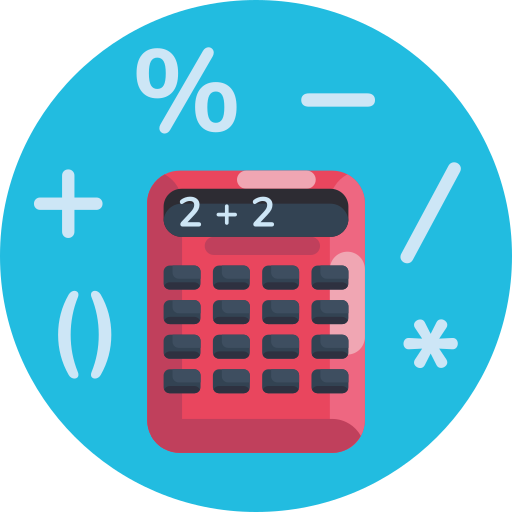 YOU LEARN HOW TO DO ADDITIONS, SUBSTRACTIONS AND MULTIPLICATIONS
maths
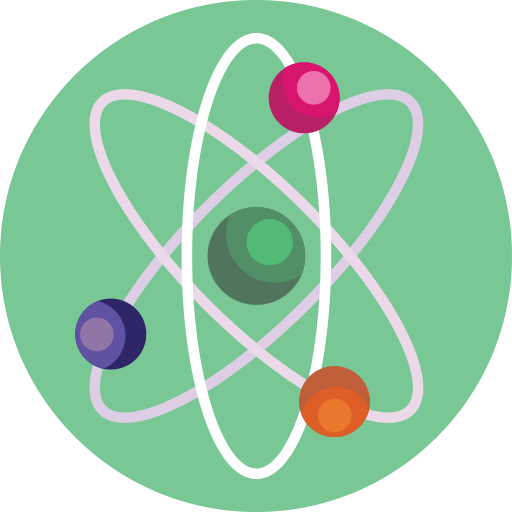 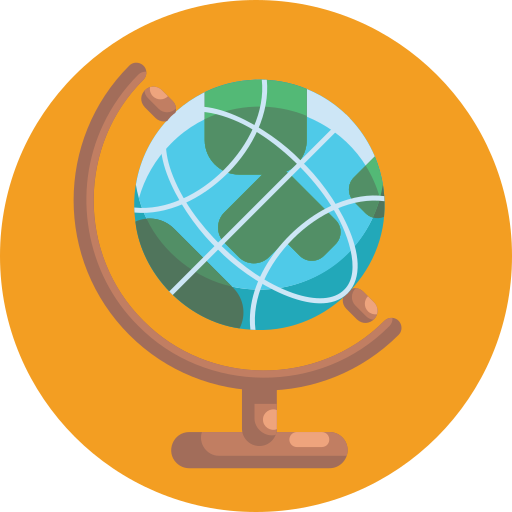 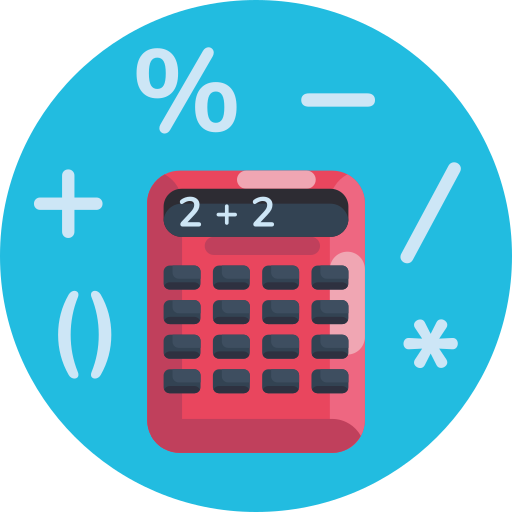 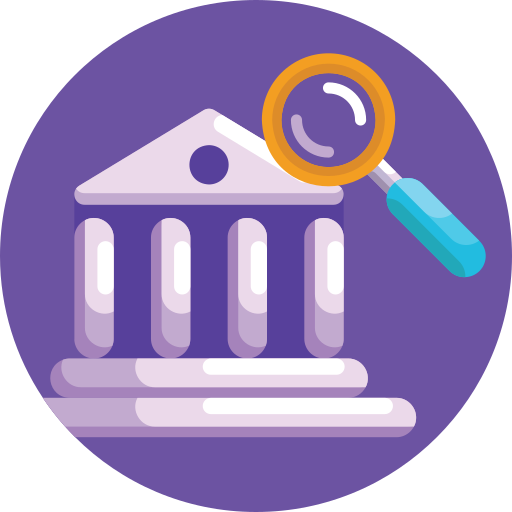 YOU LEARN ABOUT COUNTRIES, RIVERS AND MOUNTAINS
geography
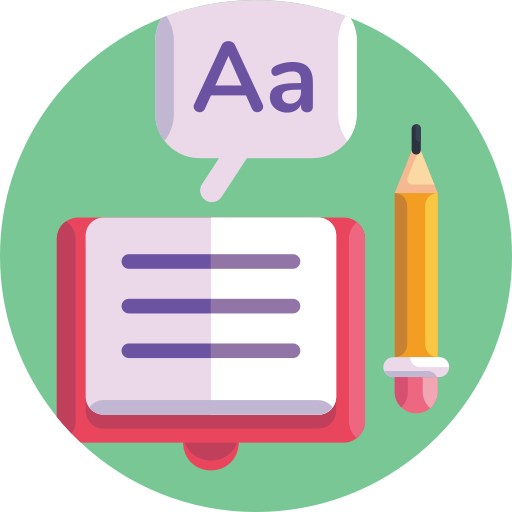 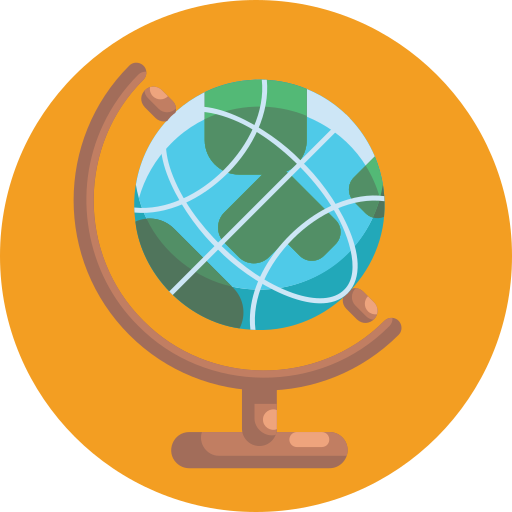